SURVEI PENGUKURAN DAN PEMETAAN
PENGUKURAN (SURVEYING)
Merupakan seni  penentuan posisi relatif  pada, di atas, atau di bawah permukaan bumi,  berkenaan  dengan  pengukuran:
	1. jarak
	2. sudut
	3. arah baik  vertikal  mau  pun horisontal.
Tujuan Pengukuran
Menghasilkan ukuran-ukuran  dan  kontur  permukaan  tanah, misalnya:
	1. untuk persiapan gambar-rencana (plan) atau peta
	2. menarik  garis  batas  tanah
	3. mengukur  luasan dan  volume  tanah
	4. memilih  tempat  yang  cocok untuk  suatu  proyek  rekayasa
Konsep Dasar Pemetaan
Pemetaan pada daerah yang tidak begitu luas (± 30 x 30 km2) permukaan bumi diasumsikan sebagai permukaan yang datar sehingga efek kelengkungan bumi di abaikan. 
Sehingga pada pekerjaan pemetaan ini berlaku ilmu ukur bidang datar seperti yang telah dipelajari  dalam ilmu ukur 1.

	Pemetakan pada daerah yang sangat luas,  faktor kelengkungan bumi harus diperhitungkan.
	Efek kelengkungan bumi diperhitungkan agar tidak menimbulkan kesalahan yang terus merambat dari satu titik ke titik yang lain yang akan dipetakan (tidak terlepas dari kesalahan dalam pengukuran)
Terdapat perebedaan konsepsi antara pemetaan daerah yang relatif sempit dengan daerah yang relatif luas.

	Permukaan bumi fisis (realita) tidak merupakan permukaan yang teratur               pemetaannya perlu dicari bidang referensi pemetaan yang teratur, dalam arti besar dan bentuknya menyerupai bumi secara global. 

Bidang referensi yang dimaksud adalah bidang matematik, di mana di atas permukaan bidang tersebut dapat dilakukan hitungan matematik secara seragam terhadap besaran-besaran pengukuran, seperti :
		jarak
		sudut asimut
	 untuk menentukan posisi/koordinat.
Pada sekitar abad 17, para pakar kebumian sekitar abad 17 yaitu geofisis dan geodet  bersepakat bahwa permukaan air laut rata-rata yang tidak terganggu (oleh angin, cuaca, pasang-surut dan lain-lain) dipakai sebagai bentuk fisis-teoritis daripada permukaan bumi.
	Karena pada permukaan ini mempunyai realita fisis sebagai bidang potensial yang menyelimuti permukaan bumi. 

	Dimana pada bidang potensial ini, semua garis gaya berat akan melaluinya secara tegaklurus.

	Sehingga alat-alat ukur seperti theodolit dan waterpass yang nivo-nivonya telah seimbang, maka Sumbu I-nya telah tegak lurus pada bidang ekuipotensial yang sejajar dengan geoid setempat.

	Selanjutnya oleh Listing, permukaan ini dinamakan geoid
Setelah dilakukan survei gaya berat secara global dengan peralatan gravimeter (daratan) dan satelit gravimetri (lautan)  ternyata permukaan geoid ini bukan permukaan bidang yang teratur, tetapi bergelombang/berundulasi bergantung pada distribusi kepadatan massa batuan di sekitarnya. 
Oleh karena itu dibuat model bumi matematik sebagai bidang referensi pemetaan yang paling mendekati geoid.
Pertimbangan model penganti geoid adalah:
Permukaan bidang/model tersebut harus mempunyai penyimpangan yang seminimal mungkin terhadap geoid.
Model bumi tersebut mempunyai volume yang sama dengan geoid.
Model ditempatkan/diorientasikan dengan baik terhadap geoid.
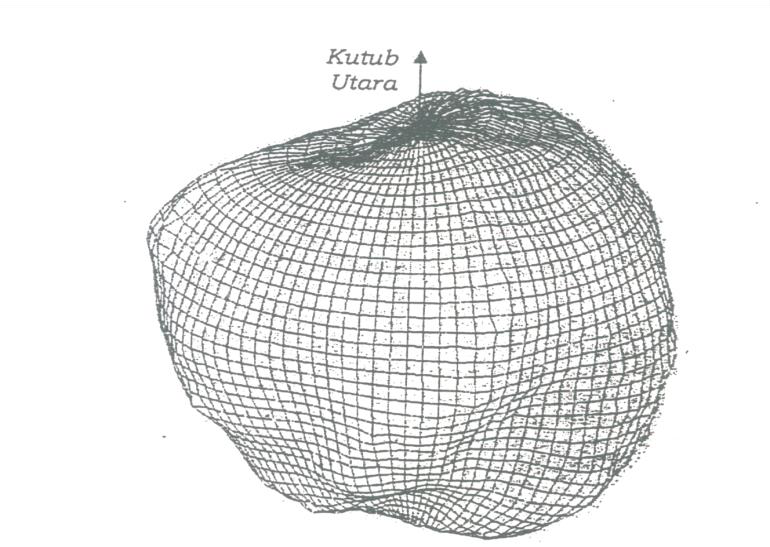 Model bumi matematik yang sangat mendekati geoid adalah bangun elips putar atau elipsoid dengan dimensi tertentu. 
Dengan dipakainya elipsoid, maka pekerjaan pemetaan hitungan geodesi di atas permukaan dan di bawah permukaan bumi menggunakan bidang referensi elipsoid.
Elipsoid merupakan bidang lengkung, tidak merupakan bidang datar seperti halnya peta, dan tidak juga merupakan bidang yang dapat didatarkan. 

	Karena elipsoid  merupakan bidang lengkung maka perlu pemindahan dari bidang elipsoid ke bidang peta yang disebut dengan proyeksi peta.
Dalam sistem elipsoid, letak suatu titik pada permukaan elipsoid dinyatakan dengan 
		koordinat geodetik (B=bujur, L=lintang), 

Sedang pada bidang proyeksi (peta) dinyatakan dengan koordinat kartesian (x,y). 

Dalam hal ini terdapat hubungan :
		x = f (B,L)
		y = f (x,y) disebut rumus proyeksi.
		B = f (x,y)
		L = f (x,y) disebut rumus invers proyeksi.
Ellipsoid Model Matematika Bumi
Karena bentuk matematik bumi berupa ellips maka perlu ditentukan besaran dimensi bumi.
Berdasarkan kesepakatan pada sidang IUGG ke-15 di Moscow secara aklamasi ditetapkan besaran dimensi bumi yang berupa elipsoid referensi yang dinamakan Geodetic Reference System 1967 (GRS-67)
Parameter dari elipsoid referensi GRS-67 :

radius ekuator / setengah sumbu panjang (a) = 6.378.160 m
konstanta gravitasi geosentrik dari bumi 	termasuk atmosfer (GM) = 398.603 x 109 m3 s-2
faktor bentuk dinamis dari bumi (J2) = 10.827 x 10-7 
 penggepengan elipsoid sebesar 1/298,247167427.
Dalam Sidang IUGG di Australia (1979) diusulkan elipsoid referensi yang baru sebagai pengganti GRS-67. Dimensi elipsoid yang baru tersebut ditetapkan dari hasil hitungan menggunakan data gravity terestris dan satelit. 
Elipsoid referensi ini dinamakan Geodetic Reference System 1980 (GRS-80).
Dengan mengadopsi GRS-80, The U.S. Defense Mapping Agency menjadikan referensi bagi penentuan orbit dan posisi dengan menggunakan satelit GPS. 
Selanjutnya hasil adopsi ini dinamakan World Geodetic System 1984 (WGS-84). 
WGS-84 merupakan bidang/model matematik yang saat ini dianggap paling mendekati besar dan bentuk bumi. 
Elipsoid ini dipakai sebagai bidang referensi pemetaan nasional di Indonesia
Parameter dari elipsoid referensi WGS-84 :

radius ekuator / setengah sumbu panjang (a) = 6.378.137 m
konstanta gravitasi geosentrik dari bumi 	termasuk atmosfer (G) = 3 986 005 x 10 -8z m3 s-2
Kecepatan angular bumi  Ѡ= 7 292 115 x 10-11 rad/s
 penggepengan elipsoid sebesar  f= 1/298,257223573.
WGS-84 merupakan salah satu datum (acuan) bagi orbit satelit, sehingga oleh U.S. Defense Mapping Agency dinyatakan sebagai model referensi geodetik global.
Perwujudan dari bidang referensi WGS-84 tersebut adalah koordinat lebih dari 1500 buah titik stasiun geodetik yang menyebar di permukaan bumi, atau yang sering disebut International Terrestrial Reference Frame (ITRF).
Dimensi Ellipsoid
Dalam arti geometris, besar dan bentuk elipsoid ditentukan oleh 2 parameter, yaitu radius ekuator atau setengah sumbu panjang elipsoid (a) dan penggepengan/pemepatan atau flattening(f).
Dengan diketahuinya dimensi a dan f dari suatu elipsoid, maka dapat ditentukan setengah sumbu pendeknya (b) dengan persamaan berikut :
		f = (a-b)/a
atau : b = a (1-f)
Dimensi Elipsoid
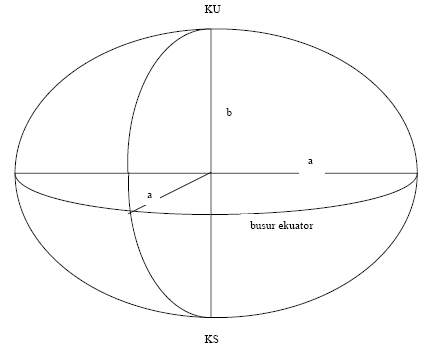 Besaran yang perlu diketahui:
Eksentrisitas pertama diformulasikan :
		e = √ ((a2-b2)/a2)
	atau : e = √ (2f -f2)
Eksentrisitas kedua diformulasikan :
		e' = √ ((a2-b2)/b2)
Radius kelengkungan arah vertikal utama (prime vertical) diformulasikan :
		N = a / √(1-e2.sin2L)
Radius kelengkungan meridian diformulasikan :
		M = a / {(1-e2).√(1-e2.sin2L)}
Radius rata-rata (model bumi bola) diformulasikan :
		R = (a2b)1/3
Terdapat ratusan model bumi elipsoid yang telah dibuat. Tiga elipsoid yang pernah di pakai di Indonesia:
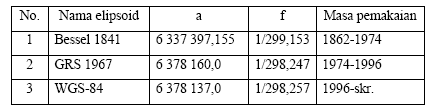 Sistem Koordinat Ellipsoid
Sistem koordinat yang dipakai untuk menentukan posisi sebuah titik pada elipsoid adalah : 
		(1)sistem koordinat geodetik 
		(2) sistem koordinat kartesian
Transformasi Koordinat dari Sistem Geodetik ke Sistem Kartesian
World Geodetic System 1984 (WGS-84)